Putting Cash to Work
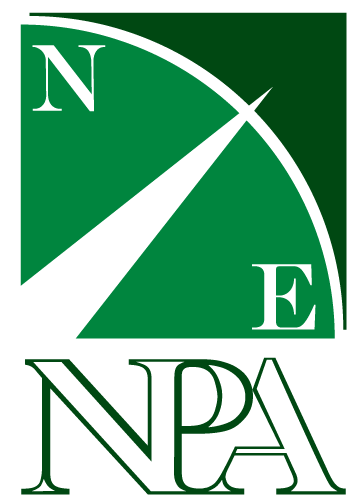 Northeast Planning Associates, Inc.
There is no assurance that the techniques and strategies discussed are suitable for all investors or will yield positive outcomes.  The purchase of certain securities may be required to effect some of the strategies.  Investing involves risks including possible loss of principal.

22-291  Financial planning offered through Northeast Planning Associates, Inc. (NPA), a registered investment adviser (RIA). Securities and advisory services offered through LPL Financial (LPL), an RIA and broker-dealer (BD), member FINRA/SIPC. Credit union is not an RIA or BD. Insurance products offered through LPL or its licensed affiliates. LPL registered representatives offer products and services using NPA. These products and services offered through NPA, LPL, or its affiliates, which are separate entities from, and not affiliates of the credit union, are:
[Speaker Notes: Hello, my name is Mark Porter and I am a Certified Financial Planner Professional.  Thank you for taking the time to watch my talk on Putting Cash to Work.  This video was recorded in June of 2022.  Please keep that in mind because tax laws change from time to time which could impact some of the information I share with you today.]
Today’s Agenda
Who am I?  How do I help?

Keeping a Good Cash Reserve

The problem with too much cash


The Risk / Reward Spectrum

Dollar Cost Averaging

Next Steps
[Speaker Notes: Hello, and thank you for coming.  Here is what we’ll talk about today.]
Who are We?  How Do I Help?
Who Are We?
Mark Porter
Founder of partnership with MITFCU
MIT Class of 2005
CFP® & CFA®
Volunteer



Liz Emhardt & Will Reis
Focused in client support and scheduling
How Do I Help?
Financial Planning
Implementation
[Speaker Notes: At present our team consists of 3 people.  Mark Porter is the founder of the program.  He has been in the industry since graduation and became an independent advisor with LPL in 2011.  Mark holds the CFP® certification and is a CFA® Charterholder.  He serves or has served with the CFP® Board of Standards, in Town government as a Fincom Member and Select Board member and as a Scoutmaster to his Scout Troop.

Liz Emhardt has worked as a client service coordinator for many years and Will Reis has joined recently, first as a financial planning intern.

We work with our clients in many ways.  While we do work with both investments and insurance, we feel our most important role is acting as our client’s personal CFO.  Our job is to understand all of the elements of your financial situation, understand your goals, and give you recommendations to help you work towards those goals.]
How Do I Help?
Financial Planning
Implementation
[Speaker Notes: I work with my clients in two primary ways: Through Financial Planning and implementation.  When I serve as a client’s Financial Planner, my job is to analyze their situation and give them objective advice that aims to increase their chance of reaching their financial goals, such as retirement, a home purchase or funding a college education.  When I help clients through implementation, I help them directly by investing their money or helping them get an insurance policy.  Some of my clients use me for one of these services, but many choose both.]
Keeping a Good Cash Reserve
Checking / Savings / CDs / Short Term Bonds

3 to 6 months worth of expenses (not income)
Stable Job
Two Income Family
Monthly Surplus
Job Uncertainty
High Fixed Expenses
Known upcoming Expenses
3 month Reserve
6 month+ Reserve
CDs are FDIC insured and offer a fixed rate of return if held to maturity.  Bonds are subject to market and interest rate risk if sold prior to maturity.  Bond values will decline as interest rates rise, and bonds are subject to availability and change in price.
[Speaker Notes: Now before we talk about moving money out of cash, we should start by defining how much you should keep in cash.  

First, a cash reserve starts with your checking and savings account.  These areas are very easily accessible and cannot lose value if your deposits are within FDIC or NCUA limits.  A cash Reserve can also extend to CDs and Short Term Bonds which may introduce some lock up periods or investment risk.

Most financial planners will recommend you keep between 3 and 6 months of your expenses in a cash reserve.  The actual number you plan to keep depends both on your personal preference, as well as various factors in your financial situation.  As this slide shows, there are various factors that may tip the scale towards a large or smaller reserve.

Once you settle on a reserve level, the next step is putting the cash not needed for your reserve to use.]
The Problem with Too Much Cash
For illustrative purposes only.  Actual inflation rates will vary.
[Speaker Notes: Why is it important to put cash to work?  It may seem like its not hurting you to just let it sit there in a checking account, but that ignores the impacts of inflation.

While the inflation rate can change significantly from year to year or decade to decade, when I build a financial plan for a client, I often assume 3% inflation.  As you can see here, with 3% inflation, $100 today is only worth about $77 10 years from now and has lost about half its value in 25 years.  Leaving excess cash in a non-interest bearing account may not hurt much for a short period of time, but the loss of purchasing power can grow significantly over time.]
Risk – Reward Spectrum
Aggressive Portfolio
Payoff High % Debt
Moderate Portfolio
POTENTIALREWARD
Conservative Portfolio
Payoff Low % Debt
Short Term Bonds
CDs
Online Bank
Local Bank
RISK
[Speaker Notes: Once you’ve decided on what is available to move out of your cash reserves, you need to decide what to do with those funds.  There is quite a spectrum of options, but the best choice often depends on the specifics of your personal situation and your tolerance for risk.  We’ll spend the next few slides going over a few example options in the universe of what is generally available.]
Risk – Reward: Pay off Debt
Payoff High % Debt
Moderate Portfolio
Paying off a debt frees up the money you would be paying in interest each month
The higher the rate, the better it is to pay off
Lower, possibly tax deductible rates may be better to pay off more slowly
Aggressive Portfolio
Conservative Portfolio
Payoff Low % Debt
POTENTIALREWARD
Short Term Bonds
Online Bank
CDs
Local Bank
RISK
[Speaker Notes: The first thing I would want to know from a client looking to deploy excess cash is their debt situation.  When you pay off debt, you don’t necessarily get a rate of return, but you avoid paying interest in the future. As a Financial Planner looking at your net worth, I look at the elimination of that monthly outflow as an opportunity to use that money for other purposes.  The best part of saving that interest payment?  Once paid off, it’s gone.
 
Now as you know, not all debts are created equal.  High interest rate debt, like credit cards, are often the first candidate to be paid off, as rates could be as high as 29.99%.  Lower interest rate debt, such as a mortgage or car loan, may not be as advantageous to pay off.  While the interest you save is likely greater than the interest you receive on cash, you may be able to make more in the long term by investing than paying off those debts.]
Risk – Reward: Savings Accounts
Payoff High % Debt
Moderate Portfolio
Likely the least optimal choice for amounts over your target reserve

National Average (06/24): 0.59%
Highest Rates (06/24): ~5.3%
Inflation (2001 – 2022): ~2.5%

  CDs introduce lockup but higher return
Aggressive Portfolio
Conservative Portfolio
Payoff Low % Debt
POTENTIALREWARD
Short Term Bonds
CDs
Local Bank
Online Bank
RISK
[Speaker Notes: https://www.bankrate.com/banking/savings/average-savings-interest-rates/
https://www.macrotrends.net/countries/USA/united-states/inflation-rate-cpi

As we travel the curve, we come to local and online banks.  These accounts cannot lose value as long as you are within the FDIC or NCUA limits, but their returns are not very good, especially when compared with inflation.

In general, it can make sense to keep a month or two of expenses in your local bank or credit union while keeping the remainder of your cash reserve in an online bank as they generally have the highest rates according to tracking from bankrate.com

When I developed this presentation back in 2021, I did not include CDs in the chart because their rates were barely better than online banks, however as rates of started to rise, CD rates have now become more competitive.  Generally, when you put your money into a CD, you lock it up there for a period of time: maybe 12 to 60 months.   While CDs are still covered by FDIC or NCUA within the limits, since you have to pay a penalty to access the funds during the lock up period, I don’t consider them risk free.  CDs may offer a good place to set aside cash in the shorter term, but their returns are still unlikely to meet or beat inflation in the long run.]
Risk – Reward: Short Term Bonds
Payoff High % Debt
Moderate Portfolio
Potential for Higher Returns, but introduction of risk

Bloomberg US Corporate 0 – 3 Yr Idx
11/2003-5/31/2024: 2.91%
Worst 1 year: -5.16% (2022)

Bloomberg Municipal 1 – 3 Yr Index
11/2003 - 5/31/2024: 1.77%
Worst 1 year: -3.48% (2022)
Aggressive Portfolio
Conservative Portfolio
Payoff Low % Debt
POTENTIALREWARD
Short Term Bonds
CDs
Online Bank
Local Bank
RISK
The Barclays US Corporate 0-3 Yr Index contains fixed-rate, investment grade US dollar denominated bonds with a maturity less than 3 years from industrial, utility and financial issuers only.  All bonds contained in the index remain until maturity.  The Barclays Municipal 1-3 Yr Index consists of a broad selection of investment grade general obligation and revenue bonds of maturities ranging from 1-4 years. All indices are unmanaged and cannot be invested into directly.  Unmanaged index returns do not reflect fees, expenses, or sales charges.  Index performance is not indicative of the performance of any investment.  Past performance is no guarantee of future results.
[Speaker Notes: If you want your money to have the potential to grow at a rate greater or equal to inflation, you will have to take on some level of investment risk.  The next two slides will discuss options that carry varying levels of investment risk.  A few things to understand before we dive in.  First, I’m not here to recommend any specific investment, so I’ve instead used Indexes as examples of risk and return.  You cannot invest directly in an index, but there is a whole universe of products that attempt to mimic these types of indexes.  Second, while I’m illustrating here returns and risk as of 4/30/2022, past performance is never a guarantee of future returns.

Short Term bonds generate an opportunity to gain some additional return while adding only a modest amount of risk.  I should note that I’m showing short term bonds here rather than intermediate or long term bonds.  The reason for this is that short term bonds are less likely to be impacted by changes in interest rates.  Generally, when interest rates go up, bond prices go down.  With rates being at historic lows in late 2021 and rising in 2022, shorter term bonds are likely to be less impacted by increases in interest rates than intermediate bonds.  I first put together this presentation in mid 2021.  With the rise in interest rates since that time, these indices have seen their worst ever drops though historically speaking, a terrible year in bonds results in a much smaller loss than a terrible year in stocks.

I’m also showing examples here of corporate bonds and municipal bonds.  Municipal bonds are issued by various states, counties, cities, etc and their interest can be exempt from tax under certain conditions, so while their return may initially appear lower, when making adjustments for your tax rate, they can still be attractive.]
Risk – Reward: Stocks & Bonds
Payoff High % Debt
Moderate Portfolio
Potential for Higher Returns, but more significant risk

Dow Jones Conservative Index (~10/90)
11/2003 - 5/31/2024: 3.57%
Worst 1 Year: -16.10% (21-22)
Dow Jones Moderate Index (~55/45)
11/2003 - 5/31/2024: 6.54%
Worst 1 Year: -30.38% (08-09)
Dow Jones Aggressive Index (100/0)
11/2003 - 5/31/2022: 9.12%
Worst 1 Year: -46.67% (08-09)
Aggressive Portfolio
Conservative Portfolio
Payoff Low % Debt
POTENTIALREWARD
Short Term Bonds
CDs
Online Bank
Local Bank
RISK
The Dow Jones Conservative, Moderate and Aggressive Indices are designed to measure a total portfolio of stocks, bonds and cash allocated to represent an investor's desired risk profile.  Stock investing involves risk, including loss of principal. All indices are unmanaged and cannot be invested into directly.  Unmanaged index returns do not reflect fees, expenses, or sales charges.  Index performance is not indicative of the performance of any investment.  Past performance is no guarantee of future results.
[Speaker Notes: As we move up the risk spectrum, we know introduce stock to the mix, which will significantly step up risk.

As you can see here, the conservative index holds about 10% in stocks and 90% in bonds.  The Moderate index holds about 55% stock and 45% bonds while the aggressive index holds 100% stock: diversified between the US and outside of the US.  Both have shown strong returns, but those returns come with an enhanced level of risk.

It is interesting to note that, similar to the bond indicies on the last slide, the conservative portfolio is in the midst of its worst one year, while the moderate and aggressive portfolios, which old more in equities are down, but are not near matching the losses they experienced in 2008 and 2009.

It should also be noted, thinking about the debt slide from earlier, these historic returns are nowhere near as high as the rates charged on those high interest rate debts, which is why I would focus on those first.]
Dollar Cost Averaging
What is it?

Should I Dollar Cost Average?
Dollar cost averaging involves continuous investment in securities regardless of fluctuation in price levels of such securities. An investor should consider their ability to continue purchasing through fluctuating price levels. Such a plan does not assure a profit and does not protect against loss in declining markets.
[Speaker Notes: So perhaps this discussion has you thinking its time to put your extra cash to work.  Once someone makes that decision, the next question always becomes ‘is it the right time to invest?’  The question looks different depending on the current conditions of the market.  When the market is doing well, people as me “Should I wait until the market goes down?’.  At other times, when the market is down, they ask me “Should I wait until the market looks better’?

I would start by offering that investing when the market is low is somewhat of a unicorn.  It’s a really great thought, but often very hard to execute in practice.  Why?  Human nature.  When the market is up, we tend to want to wait to buy until it is lower.  However, ‘lower’ is often very subjective.  When the market finally does decline, human nature inspires fear and a desire to ‘wait until things get better’, further delaying the choice to invest.  When things do ‘look better’, the market has already gone up and the desired opportunity is passed.

One way to mange your fear of loss is by dollar cost averaging.  The idea of dollar cost averaging suggests splitting your investment into a fixed dollar amount over a certain period of time, such as investing $100k per month for 10 months to invest $1M, rather than investing the $1M in the beginning.  In a volatile market, dollar cost averaging may reduce the impact of volatility on the overall purchase price, however in a rising market, dollar cost averaging would not produce the same returns as investing the entire amount in the beginning.

In fact, a recent study by Northwestern Mutual (https://www.northwesternmutual.com/life-and-money/is-dollar-cost-averaging-better-than-lump-sum-investing/), looked back to 10 year periods starting in 1950 and found that investing everything up front generated a better 10 year return than a dollar cost averaging strategy between 75% and 89% of the time, depending on the stock and bond mix in the portfolio.

Simply put, dollar cost averaging is more of a strategy that addresses the psychology of an investor moreso than a strategy that consistently provides better outcomes.  That said, psychology is an extremely important aspect of investing, so the use of dollar cost averaging should be considered.]
Most Important Takeaways
Save Early

Get a Health Care Proxy & Durable Power of Attorney

Permanent and Emergency Guardians for Children

Stockpile cash before a home purchase

You can finance an education, but not retirement

Take your employer match




Pay down your highest interest rate first

Plan for the worst

Write down your goal

Understand what you are paying and who you are paying it to

Buy low and sell high

If you don’t understand it, don’t invest
[Speaker Notes: Begin saving early, wealth is accumulated through superior savings, not superior investment return.
When you turn 18, you should get a durable power of attorney and health care proxy
When you have a child, name permanent guardians in your will and get an emergency guardian document.
No one ever bought a house or had a child and said ‘I had too much in my cash reserves”.  Plan accordingly.
Your children can take out loans for education and have a lifetime to pay them back.  You cannot take out loans for retirement and your payback time is much shorter.
If your employer offers a match in their retirement plan, take it, it’s free money.
Dedicate most of your available funds to your highest interest rate debt, unless its tax-adjusted rate is lower than what you expect to earn while investing.
You are not invincible.  You should plan for an unexpected death or disability.  Bad things happen to good people and they often happen unexpectedly.
Write down your financial goals.
Fees in investments are not necessarily bad.  Paying a fee and not getting value is.
You aren’t insulting a financial professional by asking how they are compensated, it should be expected.
Buy low and sell high.  Don’t let your emotions make your investing decisions.
If you don’t understand it, don’t invest your money in it]
Thank You
Virtual Comment Card
Opportunity for a discussion
Other opportunities for educational topics

Responsible Investing
Financial Planning 101
Basics of Taxes
Child Protection Planning
Basics of Investing
Investment Accounts
Education Planning
Insurance Concepts
Introduction to LTC
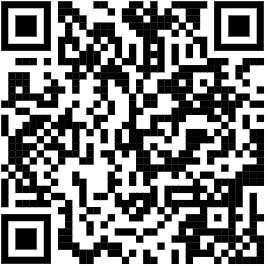 https://forms.gle/MY2QMLYMPEsMWQaF6
[Speaker Notes: I’ve done my best to cover as much as I could in our short time together, but I recognize that everyone’s situation is different and you may have some unique questions.  On the screen now is a link and QR code to a survey which will serve as a virtual comment card.  If you’d like to provide me any feedback, please follow that link.

If you have more specific questions, that link also gives you the opportunity to request that I follow up with you personally for a 30 minute conversation.  There is no cost for that discussion.  Your question may be relatively straightforward and I can answer it during our time together.  Your questions may require more comprehensive discussions and if that is the case, we’d talk more about the process and cost of formalizing a relationship.

Finally, back in the “before-time” I presented around the MIT campus on a wide range of financial planning topics, a partial list of which is on the screen now.  If you know of a group that would find value in having me speak on one of these topics, please also indicate that on the form.

Thanks again and now we can open it up for questions…]
Putting Cash to Work
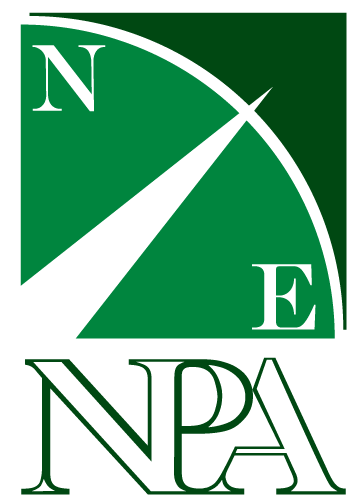 Northeast Planning Associates, Inc.
There is no assurance that the techniques and strategies discussed are suitable for all investors or will yield positive outcomes.  The purchase of certain securities may be required to effect some of the strategies.  Investing involves risks including possible loss of principal.

22-291  Financial planning offered through Northeast Planning Associates, Inc. (NPA), a registered investment adviser (RIA). Securities and advisory services offered through LPL Financial (LPL), an RIA and broker-dealer (BD), member FINRA/SIPC. Credit union is not an RIA or BD. Insurance products offered through LPL or its licensed affiliates. LPL registered representatives offer products and services using NPA. These products and services offered through NPA, LPL, or its affiliates, which are separate entities from, and not affiliates of the credit union, are:
[Speaker Notes: Hello, my name is Mark Porter and I am a Certified Financial Planner Professional.  Thank you for taking the time to watch my talk on Putting Cash to Work.  This video was recorded in June of 2022.  Please keep that in mind because tax laws change from time to time which could impact some of the information I share with you today.]